Course Opportunities for Green Devil Students
St. Petersburg High School
2023/24
[Speaker Notes: Why am I here???]
Minimum Requirements
4 English
4 Math including Algebra and  Geometry
3 Science including Biology
3 Social Studies
World History
US History
Economics (semester)
US Government (semester)
HOPE
1 Fine Art 
Pass Reading and Math Tests
2.0 Cumulative GPA
24 Credit
Weighted Courses
Dual Enrollment / Advanced Placement
Honors
Weighted at +.5
A = 4.5
B = 3.5
C = 2.5
A step above “regular” but still HS level.
Weighted at +1
A = 5
B = 4
C = 3
College Level course work
Comparing Apples to Oranges
DUAL ENROLLMENT
ADVANCED PLACEMENT
HS GPA only
College credit earned through test or task
Standardized curriculum
Open access to motivated students (AP Potential)
Only at HS
No cost to student
HS & College GPA
College credit from grade
Locally defined curriculum
Minimum testing and GPA requirements determine access
At HS or SPC Campus
No cost to student
Dual Enrollment on Campus
English Composition I and II 
American History I and II (can meet US History requirement if both completed)
Greek Mythology (1 Semester)
College Experience (1 Semester)
Elementary Spanish I and II (1 semester each)
AP Courses Offerings
2D Art and Design
3D Art and Design
Biology
Calculus AB
Calculus BC
Chemistry
Computer Science Principles
Drawing
Economics (Macro/Micro)
English Language and Composition
English Literature and Composition
Environmental Science
European History
Human Geography
Music Theory
Physics 1
Psychology
Research (CAPSTONE)
Seminar (CAPSTONE)
Spanish Language and Culture
Spanish Literature and Culture
Statistics
US Government and Politics
US History
World History: Modern
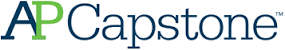 AP CapstoneCurriculum written at the request of and in partnership with major colleges/universities to strengthen pool of candidates with strong skills in:
Arts Opportunities
Visual Arts
Creative Photography
2D Art
3D Art
Drawing
Performing Arts
Eurythmics
Band
Orchestra
Music of the World
Keyboarding
Music Theory
Chorus
Theatre
Cinema and Film Production
Musical Theatre
Theatre Tech, Design and Production
Digital Information Tech
Journalism – Devil Vision or Yearbook
Debate
In AVID Students...
Research and Identify College Options
Visit Colleges
Hear from Guest Speakers
Complete College Applications
Complete Scholarship and Financial Aid Applications
All take advanced courses
Support and Challenge Each
Tutorials with College Students
Engage in rigorous academic discussion
Where Should I Stretch?
What does your AP Potential say?
What classes have you done well in?
What do you ENJOY!!!
What are your goals?
What else do you have going on?
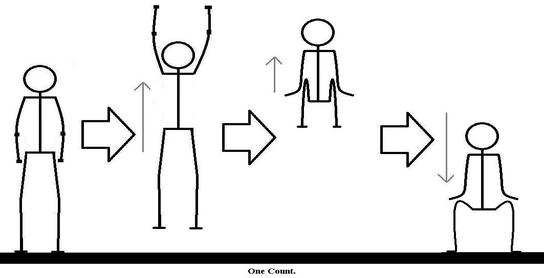 This Photo by Unknown Author is licensed under CC BY-SA
ELP Options
In the Media Center
After School Mondays, Wednesdays and Thursdays
Saturdays from 9:00-12:00
Credit Recovery Options
Summer Bridge – This option allows students to make up courses quickly over the summer.  They begin the next year on track and do not lose classes during the day.
APEX – This puts students in an online credit recovery course during the school day.  They do not begin the year on track and lose an elective during the day.
https://forms.office.com/r/Dn3dQzhkyN